Ниво услуге на семафорисаним раскрсницама
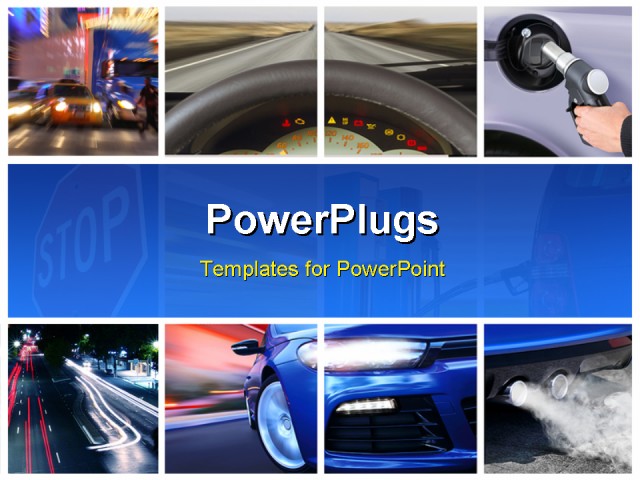 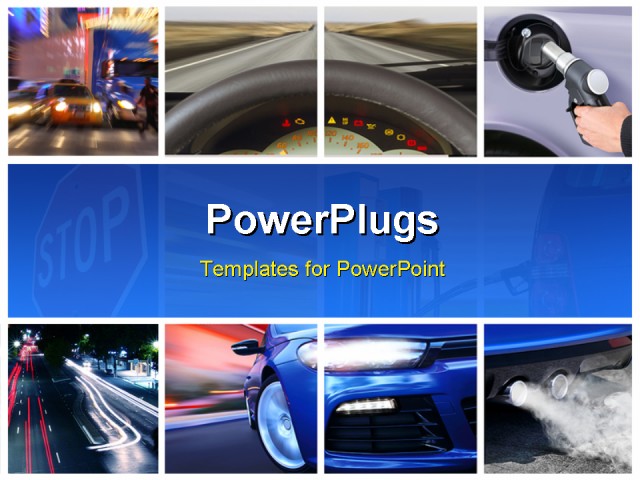 Highway Capacity Manuel (HCM)
Поступак је базиран на утврђивању времена путовања, односно стварне брзине саобраћајног тока.
Брзина зависи од ранга саобраћајнице и начина управљања саобраћајем помоћу светлосних сигнала:
где је:
	v – просечна брзина у току на деоници дужине L [km/h];
	L – дужина деонице [km];
	Т(Ј) – чисто време путовања на деоници дужине L [s/воз];
	D – временски губици на деоници [s/воз].
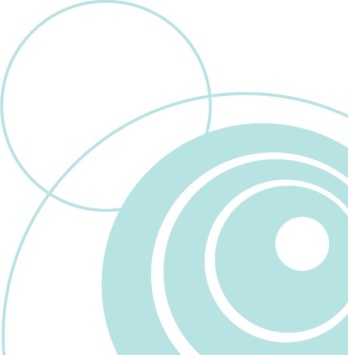 Утицај на капацитет
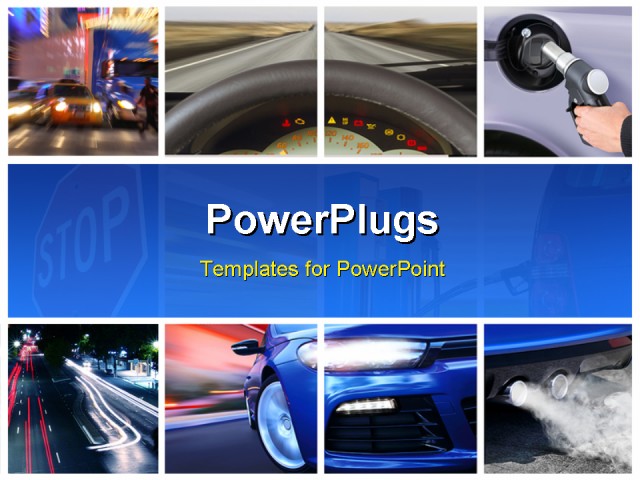 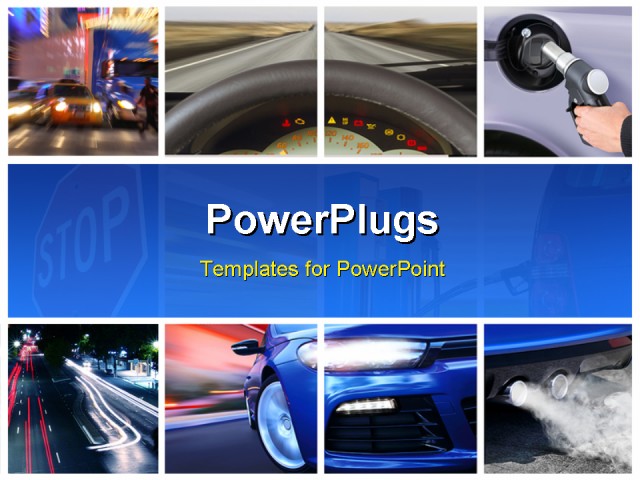 Паркирање на УФ смањује капацитет саобраћајница
HCM: фактор паркираних возила (fp)
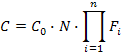 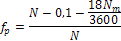 Nm – број парк. маневара на h
N – број саобраћајних трака
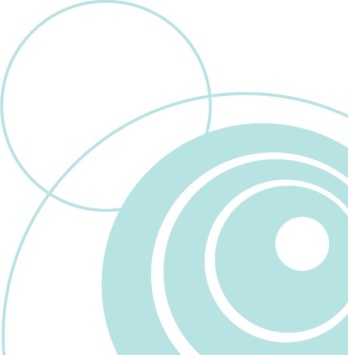 „Ефекат трења“ на саобраћајни ток
Блокирање траке возилима која улазе или излазе са паркинг места - захтеви за паркирање
Увођењем режима паркирања, повећава се обрт паркирања, па се капацитет раскрсница смањује: НУ ↓
Утицај на капацитет
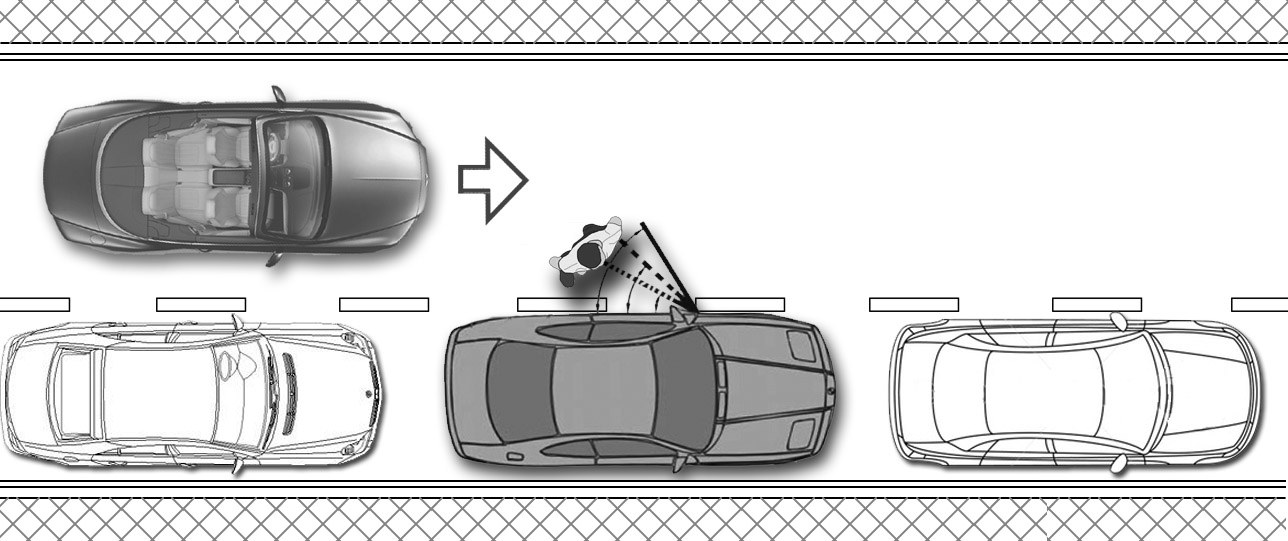 Ефекат трења на саобраћајни ток
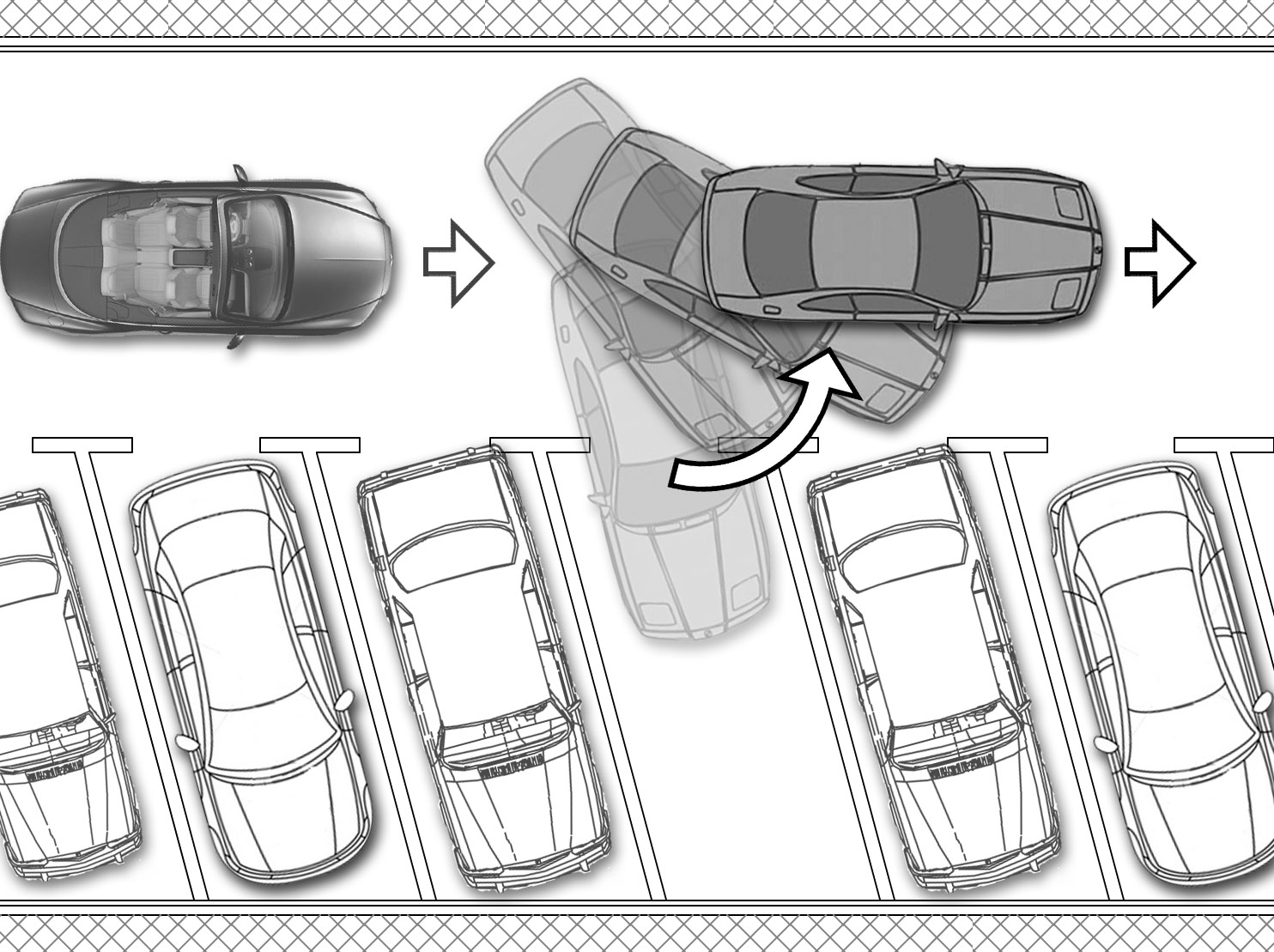 Возила која улазе/излазе са паркинг места
Утицај на саобраћајно оптерећење
1. Захтеви за паркирање
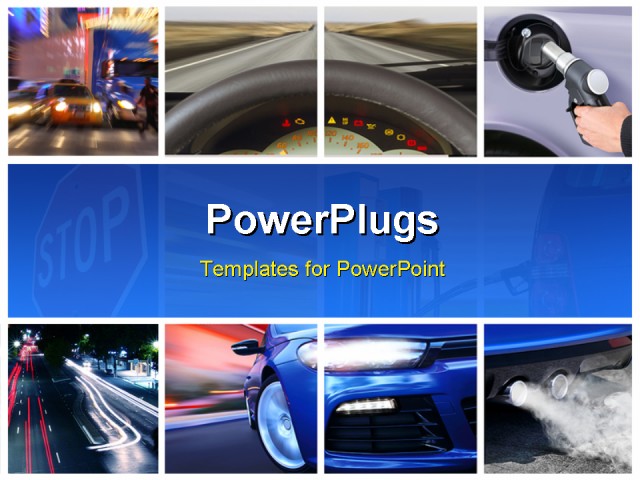 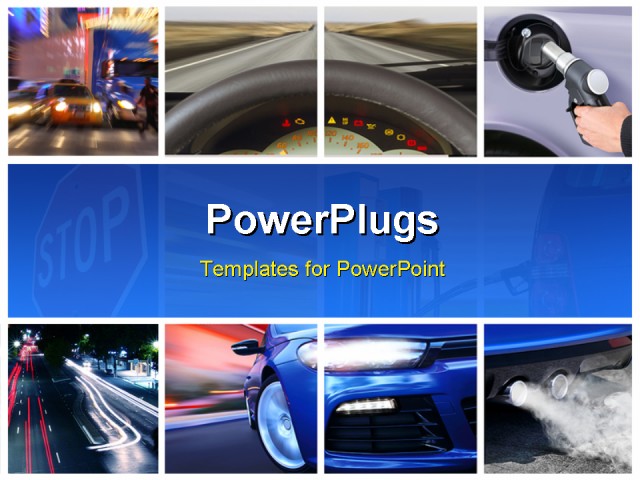 Смањује се број захтева дуготрајног паркирања
Повећава се број захтева краткотрајног паркирања
	Ефекти увођења режима паркирања у централној зони Београда
Смањен број корисника са мотивом „рад” за око 2.650: НУ ↑
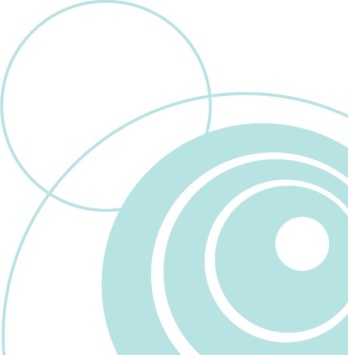 Пре
После
Повећан обим паркирања, тиме и броја путовања, за око 9.200 на дан (22%): НУ ↓
Пре
После
Утицај на саобраћајно оптерећење
2. Саобраћај настао због трагања за п. местом
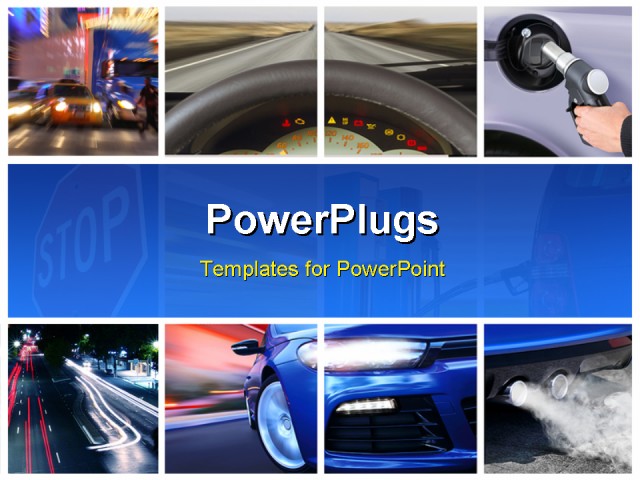 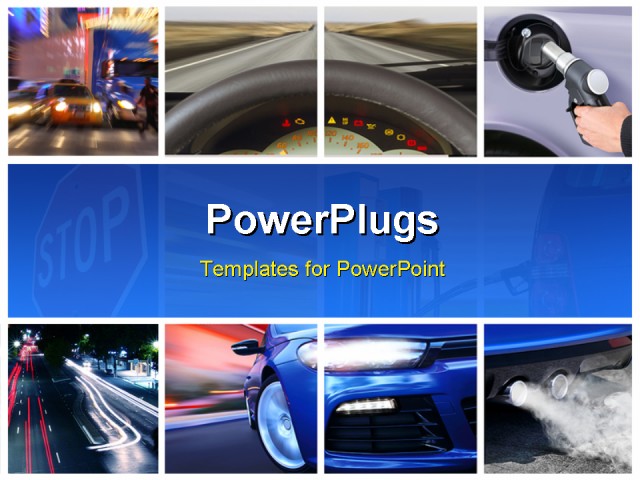 Зависи од попуњености капацитета за паркирање, што је директна последица  примењених мера.
	Ефекти увођења режима паркирања у централној зони Београда
Смањиле су се минимална и максимална акумулација паркирања (за 12% и 22%, респективно).
После
Пре
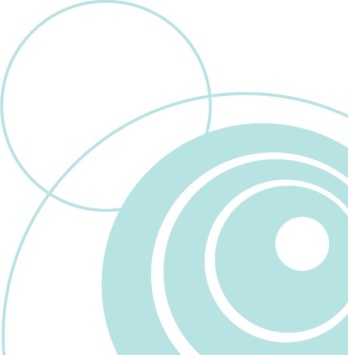 После
Пре
Слободно место није тражило 62% корисника - 20% корисника више него пре увођења мера.
Укупно време тражења је смањено за преко 1.000 час/дан: НУ ↑